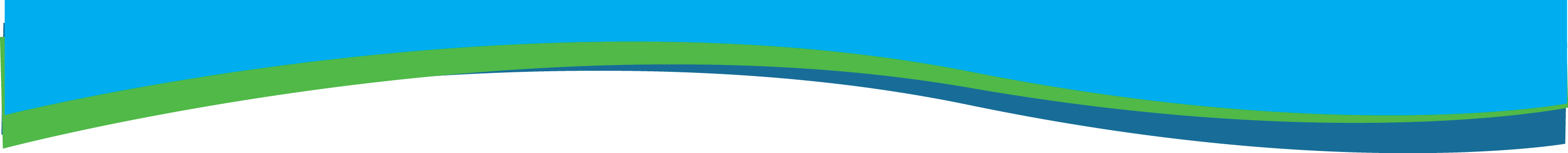 Right of Way Vacation – Orillia Rd. South
Agenda Bill 4633
Regular City Council - June 27, 2017

By: William Appleton, Public Works Director
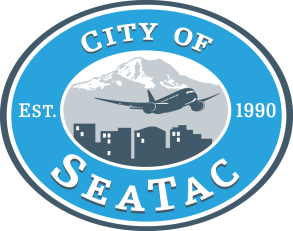 Exhibit A
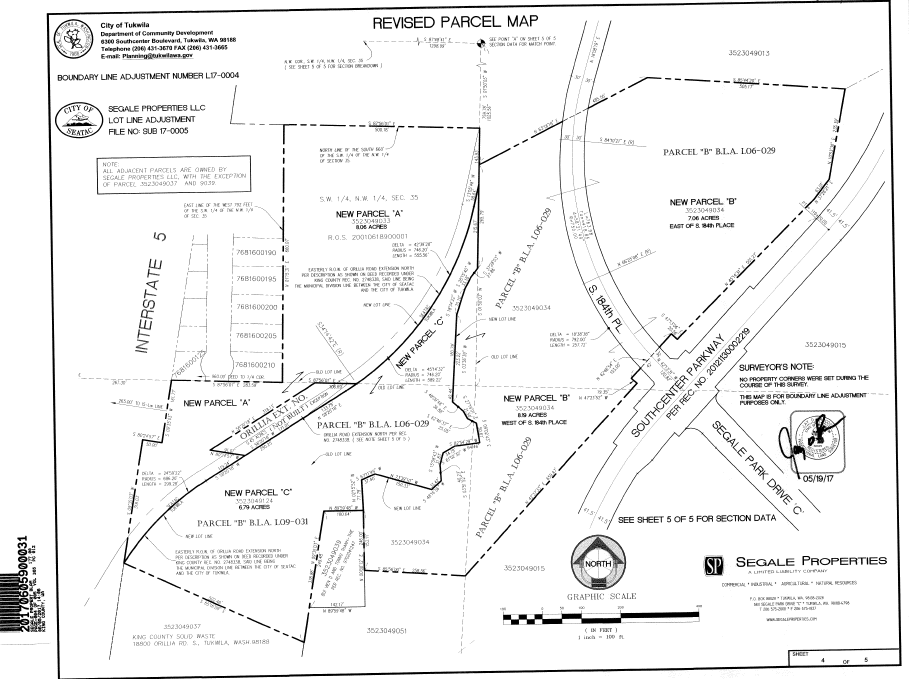 Area to be Vacated
Questions?
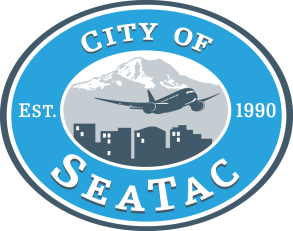 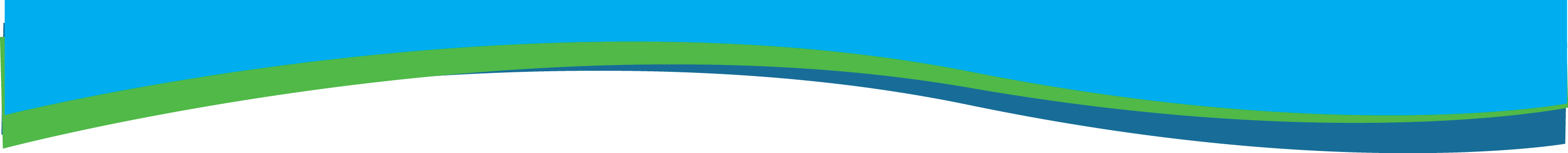